PB153OPERAČNÍ SYSTÉMY A JEJICH ROZHRANÍ
Vnější paměti
13
PAMĚŤOVÁ HIERARCHIE
Primární paměti
nejrychlejší
energeticky závislé
Cache, hlavní (operační) paměť
Sekundární paměti
středně rychlé
energeticky nezávislé
Také nazývané „on-line storage“
flash disky, magnetické disky
Terciální paměti
levná typicky vyměnitelná média
pomalé
energeticky nezávislé
také nazývané „off-line storage“
floppy disky, magnetické pásky, optické disky
registry
cache
main memory
electronic disk
magnetic disk
optical disk
magnetic tapes
PB 153 OPERAČNÍ SYSTÉMY A JEJICH ROZHRANÍ
MAGNETICKÉ DISKY
track t
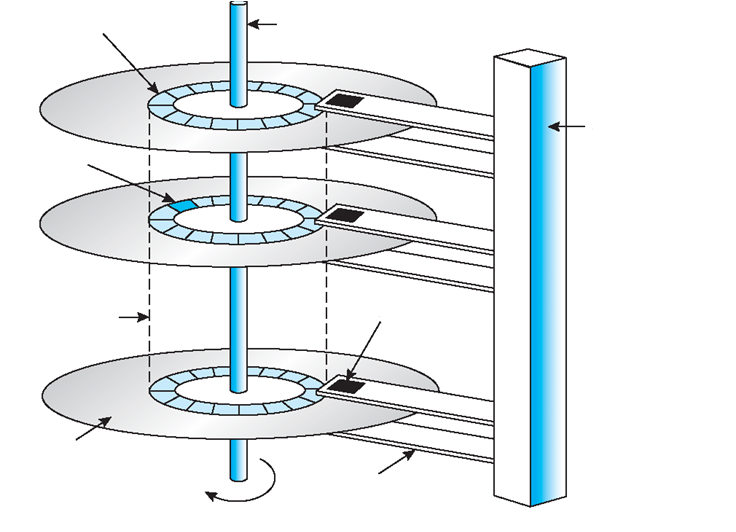 spindle
arm assembly
sector s
read-write head
cylinder c
platter
arm
rotation
PB 153 OPERAČNÍ SYSTÉMY A JEJICH ROZHRANÍ
STRUKTURA DISKU
Diskové mechanismy se adresují jako velká 1-dimensionální pole logických bloků
logické bloky jsou nejmenší jednotkou přenosu dat
1-dimensionální pole logických bloků je zobrazováno do sektorů disku sekvenčně
sektor 0
první sektor na první stopě vnějšího cylindru
zobrazování pokračuje po této stopě, 
	potom po ostatních stopách tohoto cylindru,
	a potom po cylindrech směrem ke středu
PB 153 OPERAČNÍ SYSTÉMY A JEJICH ROZHRANÍ
PLÁNOVÁNÍ DISKU
OS je odpovědný za efektivní používání hardware
pro disky: co nejrychlejší přístup a co největší šířka pásma
Doba přístupu (access time) je dána:
dobou vystavení (seek time) – na cylindr se stopou s adresovaným sektorem
dobou rotačního zpoždění – dodatečná doba do průchodu adresovaného sektoru pod čtecí/zápisovou hlavou
Minimalizace doby vystavení
doba vystavení  vystavovací vzdálenosti
řeší plánování činnosti disku
Rotační zpoždění
shora omezeno konstantou
Šířka pásma
počet přenesených bytů / doba od zadání skupiny požadavků do jejich ukončení
převzatý pojem z telekomunikací
PB 153 OPERAČNÍ SYSTÉMY A JEJICH ROZHRANÍ
PLÁNOVÁNÍ DISKU
Existuje celá řada algoritmů pro plánování přístupu na disk.
„Disk scheduling“ 
Příklad: vzorová fronta požadavků na přístup k disku (máme cylindry 0-199).
			98, 183, 37, 122, 14, 124, 65, 67

	Hlavička disku vystavena na pozici 53
PB 153 OPERAČNÍ SYSTÉMY A JEJICH ROZHRANÍ
FCFS
Celkem přesun o 640 cylindrů
queue = 98, 183, 37, 122, 14, 124, 65, 67
head starts at 53
14
37
53
65
67
98
122
124
183
199
PB 153 OPERAČNÍ SYSTÉMY A JEJICH ROZHRANÍ
SSTF
Z fronty požadavků vybírá ten požadavek, který vyžaduje minimální dobu vystavení od současné pozice hlavičky
SSTF (shortest seek time first) algoritmus je variantou algoritmu SJF (shortest job first); může způsobit stárnutí požadavků.
Náš příklad vyžaduje přesun o 236 cylindrů
PB 153 OPERAČNÍ SYSTÉMY A JEJICH ROZHRANÍ
SSTF
queue = 98, 183, 37, 122, 14, 124, 65, 67
head starts at 53
14
37
53
65
67
98
122
124
183
199
PB 153 OPERAČNÍ SYSTÉMY A JEJICH ROZHRANÍ
SCAN
Hlavička disku začíná na jedné straně disku a přesunuje se při splňování požadavků ke druhé straně disku. Pak se vrací zpět a opět plní požadavky.
Někdy nazývané algoritmus typu výtah (elevator).
Náš příklad vyžaduje přesun o 208 cylindrů.
PB 153 OPERAČNÍ SYSTÉMY A JEJICH ROZHRANÍ
SCAN
queue = 98, 183, 37, 122, 14, 124, 65, 67
head starts at 53
0
14
37
53
65
67
98
122
124
183
199
PB 153 OPERAČNÍ SYSTÉMY A JEJICH ROZHRANÍ
C-SCAN
Poskytuje jednotnější čekací dobu než SCAN
Hlavička se posouvá z jednoho konce disku na druhý a zpracovává požadavky. Potom se vrací zpět bez vyřizování požadavků a opět začíná vyřizovat požadavky z prvního konce.
Cylindry považuje za kruhový seznam, který za posledním cylindrem pokračuje opět prvním cylindrem.
PB 153 OPERAČNÍ SYSTÉMY A JEJICH ROZHRANÍ
C-SCAN
queue = 98, 183, 37, 122, 14, 124, 65, 67
head starts at 53
14
37
53
65
67
98
122
124
183
199
PB 153 OPERAČNÍ SYSTÉMY A JEJICH ROZHRANÍ
C-LOOK
Obdoba C-SCAN, ale hlavička jen potud do kraje, pokud existují požadavky.
Pak se vrací zpět
PB 153 OPERAČNÍ SYSTÉMY A JEJICH ROZHRANÍ
C-LOOK
queue = 98, 183, 37, 122, 14, 124, 65, 67
head starts at 53
14
37
53
65
67
98
122
124
183
199
PB 153 OPERAČNÍ SYSTÉMY A JEJICH ROZHRANÍ
VÝBĚR ALGORITMU
SSTF je přirozený, má přirozené chápání
SCAN a C-SCAN jsou vhodnější pro těžkou zátěž disku
Výkon závisí na počtu a typech požadavků
Požadavky na disk mohou být ovlivněny metodami organizace souborů v souborovém systému
Plánovací algoritmus by měl být napsán jako samostatný modul, aby plánovací algoritmus OS bylo možné zaměňovat
Častá implicitní volba bývá SSTF nebo LOOK
PB 153 OPERAČNÍ SYSTÉMY A JEJICH ROZHRANÍ
MODERNÍ HW
U moderních disků nemusí být známé mapování logických bloků na fyzické adresy
Disku předáme skupinu požadavků a disk si pořadí optimalizuje sám
OS přesto může mít zájem na vlastním řazení požadavků
priorita I/O operací z důvodu výpadků stránek
Pořadí operací zápisu dat a metadat souborového systému
PB 153 OPERAČNÍ SYSTÉMY A JEJICH ROZHRANÍ
PŘÍKLAD: LINUX
K dispozici několik plánovacích algoritmů



Fronty v řadiči disku mohou měnit pořadí od OS
Fronta na desítky až stovky požadavků
Algoritmy
Noop
Anticipatory
Deadline
CFQ (Completely Fair Queue)
# cat /sys/block/sda/queue/scheduler
noop anticipatory deadline [cfq]

# echo noop >/sys/block/sda/queue/scheduler
PB 153 OPERAČNÍ SYSTÉMY A JEJICH ROZHRANÍ
NOOP
Nemění pořadí požadavků
Jen pokud nově příchozí navazuje na předchozí požadavek, požadavky budou sloučeny
To stejně obvykle řeší už vrstva blokového zařízení nebo vrstva souborového systému.
PB 153 OPERAČNÍ SYSTÉMY A JEJICH ROZHRANÍ
DEADLINE
Vychází z algoritmu SCAN
Přidává deadline (do kdy má být požadavek vyřízen)
Po dávce požadavků se vzrůstajícími čísly sektorů (SCAN) kontroluje deadline
Pokud je třeba vytvoří speciální dávku pro vyřešení požadavků s expirovaným deadline.
Upřednostňuje čtení před zápisem
PB 153 OPERAČNÍ SYSTÉMY A JEJICH ROZHRANÍ
ANTICIPATORY SCHEDULER (AS)
Jako deadline, ale přidává očekávání, že při sekvenčním přístupu k souboru přijde po jednom požadavku brzy požadavek následující. Proto chvíli vyčká (opravdu) …
Umožňuje i krátké přesuny zpět
Penalizuje dvojnásobnou vzdáleností
Neodlišuje požadavky čtení a zápisu
Odlišuje asynchronní požadavky od synchronních
Neobjevuje se v linuxovém jádře od verze 2.6.33
PB 153 OPERAČNÍ SYSTÉMY A JEJICH ROZHRANÍ
COMPLETELY FAIR QUEUING
Snaží se být spravedlivý k procesům
Každý proces dostává určitý časový díl (slice) kdy má exkluzivní přístup pro synchronní požadavky
Parametry
slice_sync – délka slice v ms (bere v úvahu I/O prioritu procesu)
quantum – počet požadavků
17 front (pro každou prioritu jedna) pro asynchronní požadavky
Každá fronta získává určitý slice a fronty jsou obsluhovány algoritmem RR
PB 153 OPERAČNÍ SYSTÉMY A JEJICH ROZHRANÍ
CFQ PARAMETRY
PB 153 OPERAČNÍ SYSTÉMY A JEJICH ROZHRANÍ
I/O PRIORITA PROCESŮ
Příkaz ionice (od 2.6.13 pro CFQ)
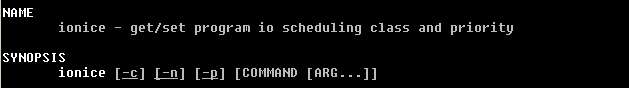 PB 153 OPERAČNÍ SYSTÉMY A JEJICH ROZHRANÍ
RYCHLOST TERCIÁLNÍCH PAMĚTÍ
Dva aspekty
šířka pásma, bandwidth
zpoždění, latency
Šířka pásma se měří v B/s
podporovaná šířka pásma
průměrná rychlost přenosu dat během velkého přenosu
počet B / doba přenosu
efektivní šířka pásma
Průměr za celou dobu I/O operace, vč. vystavení, nalezení umístění, přepnutí svazku atd.
PB 153 OPERAČNÍ SYSTÉMY A JEJICH ROZHRANÍ
RYCHLOST TERCIÁLNÍCH PAMĚTÍ
Zpoždění při přístupu
doba potřebná pro vyhledání dat
na disku – vystavení, natočení, určitě < 35 ms
na pásce – vč. přetočení pásky na požadovaný blok, desítky až stovky sekund
pásky jsou typicky 1000x pomalejší než disky
Nízká cena terciární paměti je dána tím, že se pracuje s mnoha levnými svazky v malém počtu drahých mechanismů
Vyměnitelná knihovna se nejlépe využije pro ukládání řídce používaných dat
uspokojuje se malý počet I/O požadavků
PB 153 OPERAČNÍ SYSTÉMY A JEJICH ROZHRANÍ
SPOLEHLIVOST
Pevný disk je asi spolehlivější než vyměnitelný disk nebo páska
Optický disk je asi spolehlivější než magnetický páska
Padnutí hlav v pevném disku obvykle znamená zničení dat
Porucha pásky nebo optického disku obvykle neznamená zničení všech dat
PB 153 OPERAČNÍ SYSTÉMY A JEJICH ROZHRANÍ
CENA
Operační paměť je mnohem dražší než disková paměť
Cena MB na pevném disku je srovnatelná s cenou MB na pásce (dříve pásky levnější)
Kapacity magnetických pásek nedržely v posledních letech krok s nárůstem kapacit pevných disků
Terciální paměť může ušetřit peníze pouze když se používá mnohem více svazků než mechanismů
PB 153 OPERAČNÍ SYSTÉMY A JEJICH ROZHRANÍ
TECHNOLOGIE RAID
RAID: Redundant Arrays of Independent (Inexpensive) Disks
organizace disků řízená tak, že poskytuje objem jednoho disku
s velkou kapacitou a rychlostí díky tomu, že mnoho disků pracuje paralelně
s velkou spolehlivostí, data se uchovávají redundantně, lze je obnovit i po poruše některého z disků
Pravděpodobnost, že některý disk z množiny N disků selže je mnohem vyšší, než pravděpodobnost, že selže jediný disk
N = 100 disků, každý má MTTF = 100 000 hodin (cca 11 let), celý systém bude mít MTTF = 1000 hodin (cca 41 dní)
techniky na bázi redundance chránící před ztrátou dat jsou pro systémy s velkým počtem komponent (disků) kritické
Původní záměr
levná alternativa nahrazující velké drahé disky
„I“ je interpretováno jako „independent“
PB 153 OPERAČNÍ SYSTÉMY A JEJICH ROZHRANÍ
RAID: ZVÝŠENÍ SPOLEHLIVOSTI
Redundance
nadbytečnost, doplňková informace použitelná pro obnovu informace po poruše (disku)
Zrcadlení (stínování), Mirroring (shadowing)
každý disk je duplikován, 1 logický disk je tvořen 2 fyzickými disky
každý zápis se provede na obou discích, čte se z jednoho disku
jestliže se jeden disk porouchá, data jsou k dispozici na druhém disku
ke ztrátě dat dojde při výpadku obou disků, když zrcadlový disk selže dříve, než se systém opraví
průměrná doba do ztráty dat závisí na průměrné době do poruchy a průměrné doby opravy
Např. MTTF = 100 000 hodin, průměrná doba opravy 10 hodin, dává u zrcadlené dvojice disků průměrnou dobu ztráty dat 500*106 hodin (čili 57 000 let), když budeme ignorovat požáry apod.
PB 153 OPERAČNÍ SYSTÉMY A JEJICH ROZHRANÍ
RAID: ZVÝŠENÍ VÝKONU
Dva hlavní cíle paralelismu v diskových systémech
zvýšení propustnosti vyvážením zátěže malými přístupy
paralelizace velkých přístupů s cílem zkrácení doby odpovědi
Zvýšení přenosové rychlosti paralelním zápisem do více disků (dělení, striping)
bit-level striping
dělení bitů každého bytu mezi samostatné disky
v poli 8 disků se zapisuje bit i každého bytu na disk i
čtení dat probíhá 8x rychleji než z jednoho disku
vystavení je delší než v případě jednoho disku
dnes se bit-level striping de facto už nepoužívá
blok-level striping
systém s n disky, blok souboru i se zapisuje na disk (i mod n) + 1
požadavky na různé bloky se mohou realizovat paralelně, jestliže bloky leží na různých discích
požadavek na dlouhou posloupnost bloků může použít všechny disky paralelně
PB 153 OPERAČNÍ SYSTÉMY A JEJICH ROZHRANÍ
ÚROVNĚ RAID, PŘEHLED
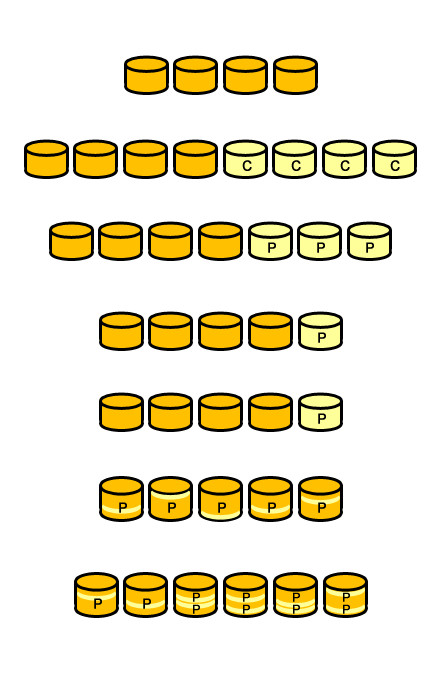 (a) RAID 0: non-redudant striping.
RAID Level 0: Žádná redundance, jen souběžnost
RAID Level 1: Spolehlivost dosažená zrcadlením disků
RAID Level 2: Hamming code error correction
RAID Level 3: 1 kontrolní disk na skupinu, dělení bitů
RAID Level 4: Nezávislé operace read/write, dělení bloků
RAID Level 5: Data/parity přes všechny disky(více souběžný přístup)
RAID Level 6: Odolnost při více než jedné poruše disku
(b) RAID1: mirrored disks.
(c) RAID 2: memory-style error-correcting codes.
(d) RAID 3: bit-interleaved parity.
(e) RAID 4: block-interleaved parity.
(f) RAID 5: block-interleaved distributed parity.
(g) RAID 6: P + Q redundacy.
PB 153 OPERAČNÍ SYSTÉMY A JEJICH ROZHRANÍ
BĚŽNĚ POUŽÍVANÝ RAID
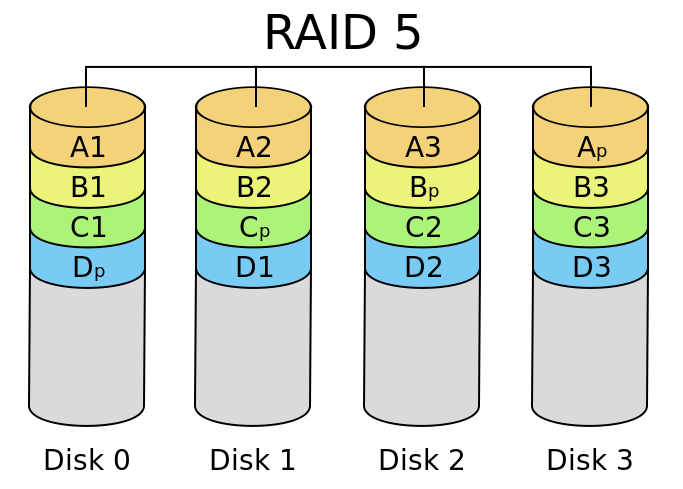 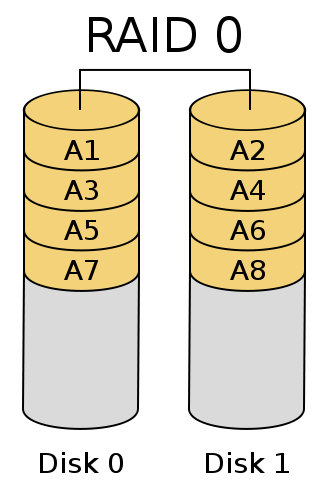 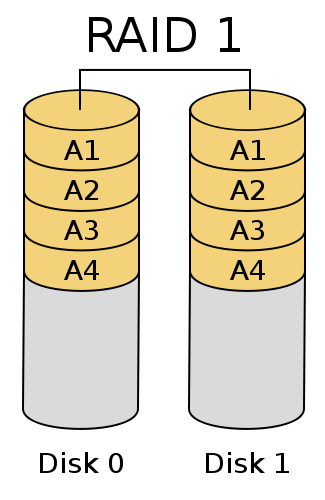 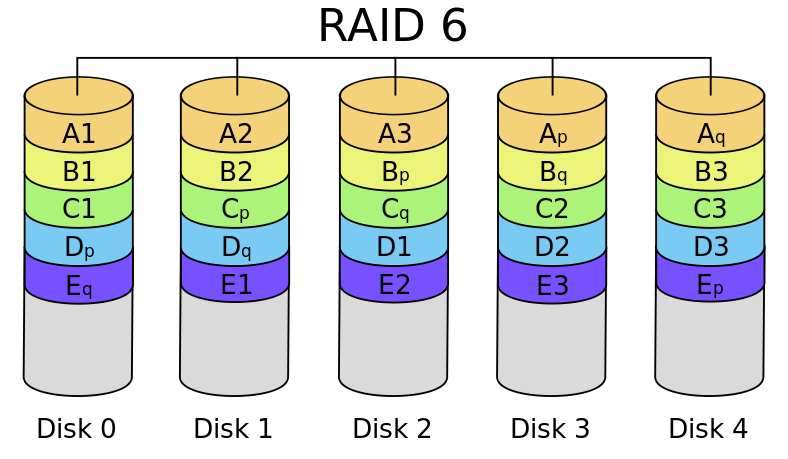 Zdroj: en.wikipedia.org
PB 153 OPERAČNÍ SYSTÉMY A JEJICH ROZHRANÍ
API
Většina OS pracuje s vyměnitelnými disky (např. disketami, ZIP disky) stejně jako s pevnými disky
nový svazek je formátován a na disku se generuje prázdný souborový systém
Pásky
jsou prezentované jako „holé“ (raw) paměťové médium
aplikace na páskách nemají k dispozici souborový systém
otevírají celý páskový mechanismus jako zařízení
páskové mechanismy se vesměs nesdílejí, jsou dedikované konkrétní aplikaci
OS nepodporují na páskách souborové systémy, aplikace musí samy řešit jak používat bloky dat
pásku pak obvykle může používat pouze aplikace, pro kterou byla páska vytvářena (protože jako jediná zná strukturu dat na pásce)
PB 153 OPERAČNÍ SYSTÉMY A JEJICH ROZHRANÍ
CENA MB RAM (1981-2004)
1280
640
16 KB
320
160
64 KB
80
$ / MB
256 KB
40
1 MB
20
4 MB simm
10
5
32 MB
2
128 MB
1.2
512 MB
0.8
1982
1984
1986
1988
1990
1992
1994
1996
1998
2000
2002
2004
Year
Dnes: asi $0.025/MB (4GB)
PB 153 OPERAČNÍ SYSTÉMY A JEJICH ROZHRANÍ
CENA MB PEVNÝCH DISKŮ (1981-2004)
100
50
10 MB
20
20 MB
5
120 MB
$ / MB
2
1.2 GB
0.5
0.2
2 GB
0.05
0.02
45 GB
19 GB
0.004
80 GB
0.001
1982
1984
1986
1988
1990
1992
1994
1996
1998
2000
2002
2004
Year
Dnes: asi 0,0001$/MB (1TB)
PB 153 OPERAČNÍ SYSTÉMY A JEJICH ROZHRANÍ
CENA MB PÁSEK (1981-2004)
40
20
60 MB
8
120 MB
$ / MB
2
1.2 GB
0.5
4 GB
0.1
72 GB
0.025
320 GB
0.001
1984
1986
1988
1990
1992
1994
1996
1998
2000
2002
2004
Year
Dnes: asi 0,0001$/MB (0.8TB)
PB 153 OPERAČNÍ SYSTÉMY A JEJICH ROZHRANÍ
PB 153 OPERAČNÍ SYSTÉMY A JEJICH ROZHRANÍ